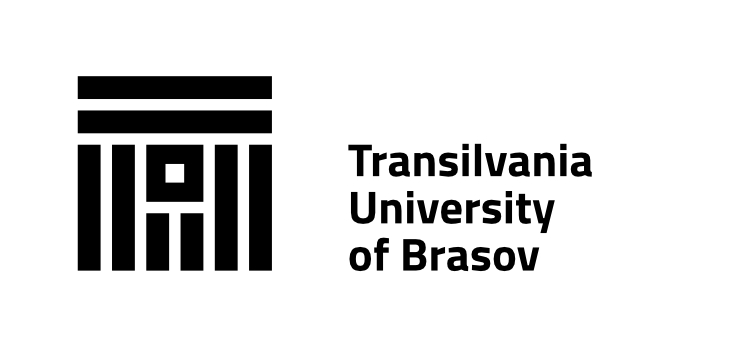 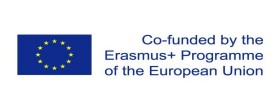 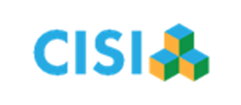 რთული ქცევის მქონე ბავშვებისთვის ქცევის გეგმების შემუშავება
ასოციურებული პროფესორი- პოპა დანიელა
რთული ქცევის მქონე ბავშვებისთვის ქცევითი გეგმების შემუშავება
კოგნიტურ-ბიჰევიორული ინტერვენციები განათლებაში
CBT მოდელი
CBT ჩარევები სკოლებში  are on a continuum from prevention to early intervention to direct individual services. 
კოგნიტური ‘დეფორმაციები’ (distortions), რომლებიც ხშირად გვხვდება სტუდენტურ თერაპიაში:  
დიქოტომური აზროვნება (შავი/თერთი, კარგი/ცუდი, კონტინიუმის არარსებობა)
გადაჭარბებული განზოგადება (ერთი მოვლენა ხდება არსებითი, წამყვანი)-  არასდროს, ყველაფერი, ყოველთვის
პერსონალიზაცია (უსიამოვნო მოვლენაზე პასუხისმგებელ ერთადერთ პირად ადამიანი საკუთარ თავს მიიჩნევს)- ჩემი ბრალია
კატასტროფირება (წინასწარმეტყველებს ერთ კონკრეტულ სიტუაციაზე დაყრდნობით, შესაბამისად, ყველაფერი რაც შემდეგ ხდება არის ნეგატიური და კატასტროფა) 
სხვებთან თავის შედარება (მე უფრო ცუდი ვარ, ვიდრე ჩემი კოლეგა) 
იარყილების მინიჭება (ქცევის აღწერის მაგივრად, ზოგადი იარლიყის მიმაგრება)- მე ვარ წარუმატებელი VS დღეს ცუდად ვითამაშე 

და ა.შ.
კოგნიტურ-ბიჰევიორული ინტერვენციები სკოლაში
კოგნიტურ-ბიჰევიორული ინტერვენციები სკოლაში
რელაქსაცია, სუნთქვის კონტროლი
სოიალური უნარების განვითარება
ფიზიოლოგიური რეაქციების კონოტრილი 
კოგნიტური რესტრუქტურიზაცია და ექსპოზიცია
პრობლემების გადაჭრა 
გაუთვალისწინებელი შემთხვევების მოდიფიკაცია
Exposure
შფოთვითი დარღვევები
სასკოლო ცხოვრება სავსეა მომენტებით, როდესაც მოსწავლეებს შფოთვა აწუხებთ, მაგრამ როდესაც ეს შფოთვა ნორმას სცდება და ყოველდღიური ცხოვრების ძირითად მოვლენეს არღვევს, ამ შემთხვევაში, მოსწავლეს შეიძლება ჰქონდეს შფოთვითი აშლილობა.
შფოთვა განისაზღვრება, როგორც ქრონიკული და/ან განზოგადებული შეშფოთება, შიში ან ნერვიულობა, რომელსაც მოსწავლეები ხშირად გამოხატავენ.
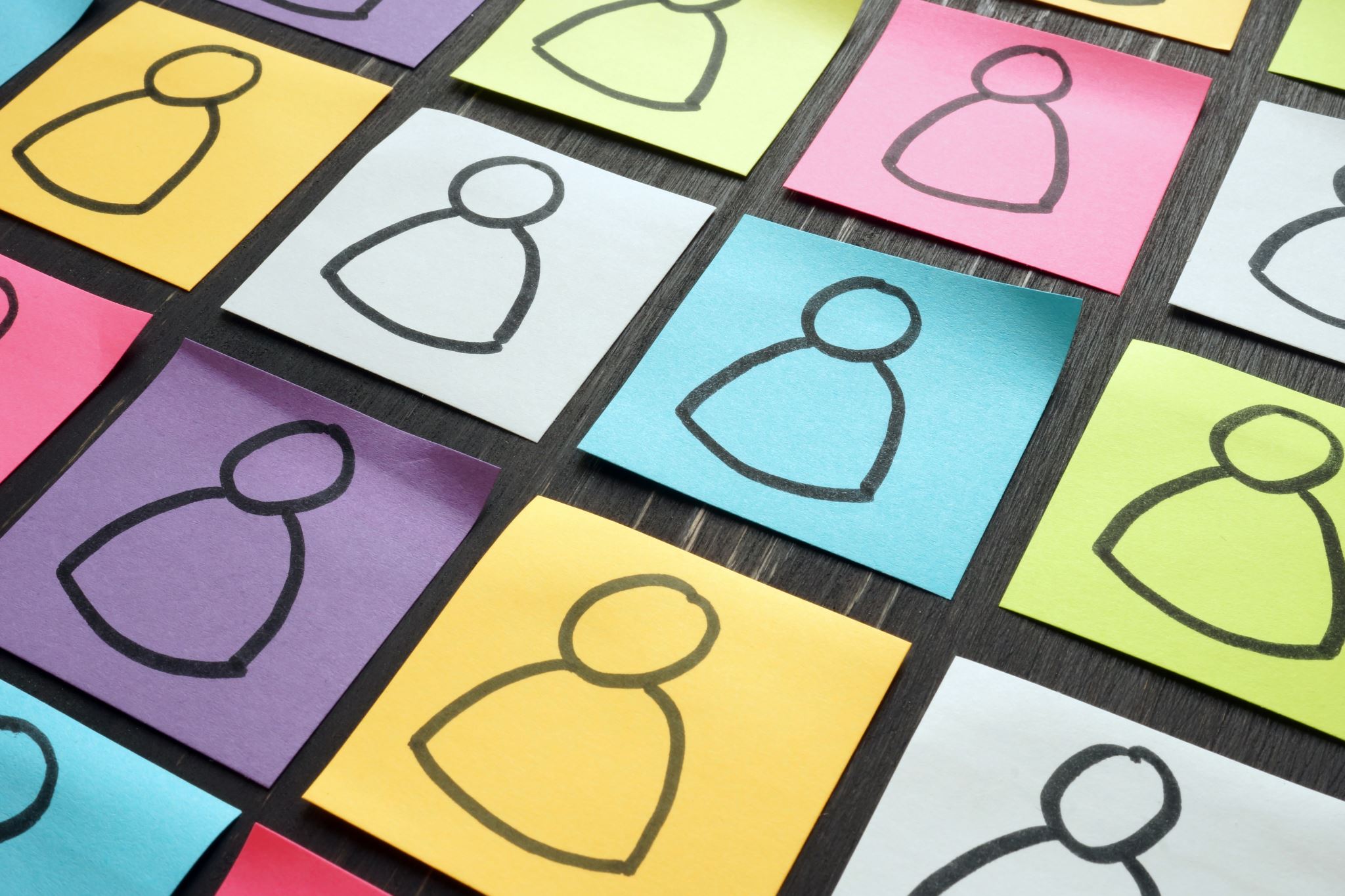 The Coping Cat პროგრამა
პროგრამის პრეზენტაცია 
განათლება ემოციების შესახებ
შფოთვის სომატური ნიშნების იდენტიფიცირება
ფსიქოგანათლება და შფოთვითი რეაქციების ნორმალიზაცია
რელაქსაციის ტექნიკები
კოგნიტური რესტრუქტურიზაცია
პრობლემების გადაჭრა 
შეფასება და ჯილდო
შეჯამება
ინდივიდუალური შეხვედრები
ექსპოზიციის სესიებისთვის მომზადება
Exposure and FEAR plan - ჯგუფური და ინდივიდუალური (რამდენიმე სესია) პრაქტიკა
დახურვისა და რეციდივის პრევენცია
ბავშვის შეფასება და პროგრამის დახურვა
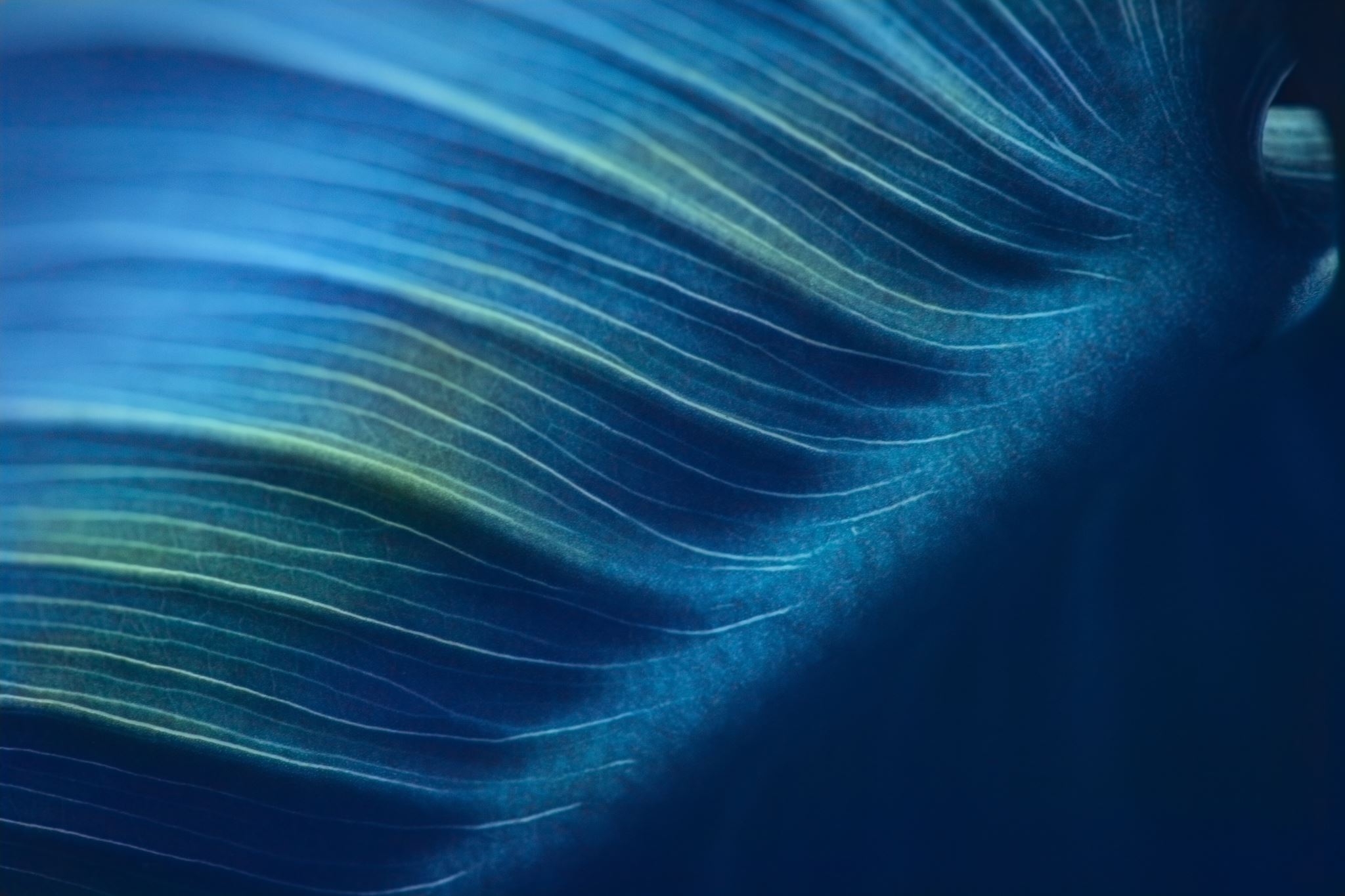 სკოლაზე უარის თქმა(School Refusal)
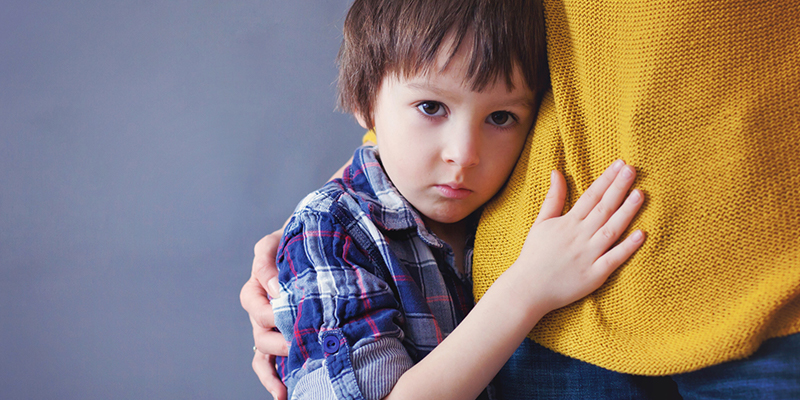 შერჩევითი მუტიზმი
შერჩევითი მუტიზმი არის ბავშვობის კომპლექსური შფოთვითი აშლილობა, რომელიც ხასიათდება ბავშვის მიერ საუბრისა და ეფექტური კომუნიკაციის  უუნარობით კონკრეტულ სოციალურ გარემოში, მაგალითად, სკოლაში. 
ბავშვებს შეუძლიათ საუბარი და კომუნიკაცია ისეთ გარემოში, სადაც ისინი კომფორტულად და  უსაფრთხოდ გრძნობენ თავს.
This Photo by Unknown Author is licensed under CC BY-SA
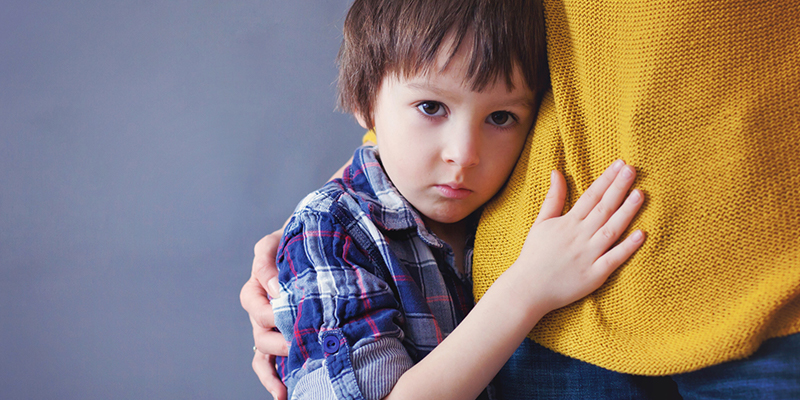 შერჩევითი მუტიზმი
შფოთვისადმი გენეტიკური მიდრეკილება 
ძლიერად დათრგუნული ტემპერამენტები
სპეციფიკური სენსორული ინფორმაციის დამუშავების სირთულეები
მოუქნელობა, იმედგაცრუება, ძალადობა, უგულებელყოფა ან ტრავმა
სოციალური იზოლაცია და გარიყვა
დაბალი თვითშეფასება და თავდაჯერებულობა
ფსიქოპედაგოგიური პროგრამა აერთიანებს შფოთვის შემცირების ტექნიკას, თვითშეფასების ასამაღლებელ მეთოდებსა და სტრატეგიებსა და ინტერვენციებს სოციალური კომფორტისა და კომუნიკაციის პროგრესის ხელშესაწყობად.
ეს, თავდაპირველად,  შეიძლება გულისხმობდეს, არავერბალური კომუნიკაციის დაწყებას და შემდეგ, თანდათანობით, გადასვლას ვერბალურზე.
This Photo by Unknown Author is licensed under CC BY-SA
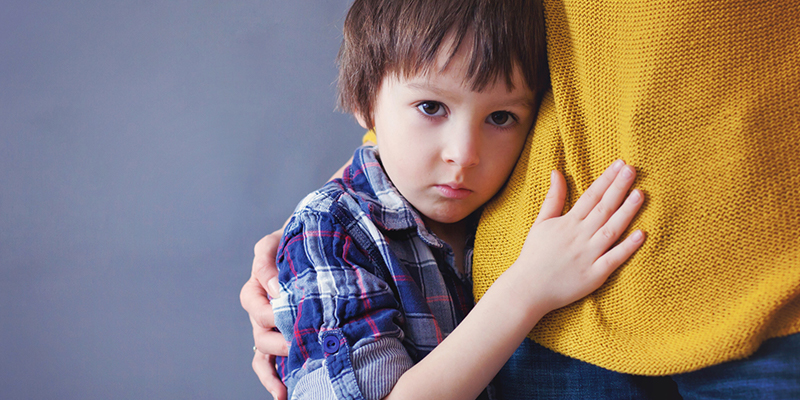 შერჩევითი მუტიზმი- თუ უყურადღებოდ დავტოვებთ, შეიძლება უარყოფითი შედეგები მოყვეს:
შფოთვის გაუარესება
დეპრესია და სხვა შფოთვითი აშლილობის გამოვლინებები
სოციალური იზოლაცია და გარიყვა
დაბალი თვითშეფასება და თავდაჯერებულობა
სკოლაზე უარის თქმა, ცუდი აკადემიური მოსწრება და სკოლის მიტოვება
წარუმატებლობა აკადემიურად და სამუშაო ადგილზე
თვითმკურნალობა ნარკოტიკებით და/ან ალკოჰოლით
სუიციდური აზრები და შესაძლო თვითმკვლელობა
This Photo by Unknown Author is licensed under CC BY-SA
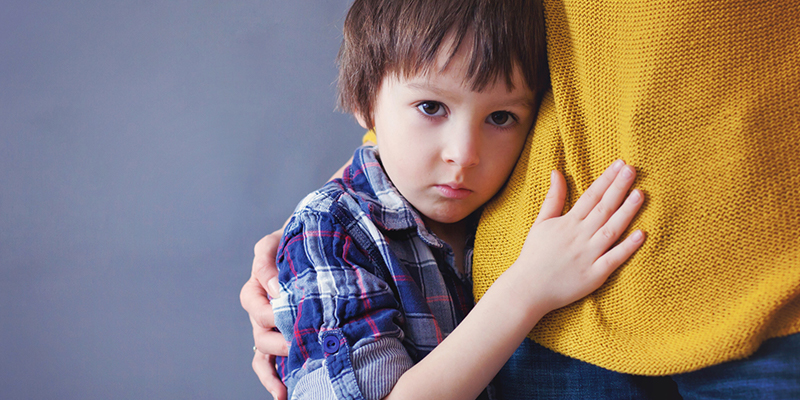 შერჩევითი მუტიზმი, სტრატეგიები და ინტერვენციები
დესენსიტიზაციის მეთოდი,
შფოთვის შემცირების ტექნიკა,
თვითშეფასების ასამაღლებელი მეთოდები,
სტრატეგიები და ინტერვენციები სოციალური კომფორტისა და კომუნიკაციის პროგრესის ხელშესაწყობად,
‘ხიდის’ შექმნა დახურულიდან არავერბალურ კომუნიკაციამდე და შემდეგ ვერბალურ კომუნიკაციაზე გადასვლა,
შესაძლოა აუგმენტური მოწყობილობების გამოყენება
მკურნალობის ინდივიდუალური გეგმა
This Photo by Unknown Author is licensed under CC BY-SA
დეპრესია
სიხშირე, განსაკუთრებით გოგოებში, მკვეთრად იზრდება პუბერტატის შემდეგ და მოზარდობის ბოლოს; 1 წლის გავრცელების მაჩვენებელი 4%-ს აღემატება.
ყველაზე მაღალი მაჩვენებელი დაბალი და საშუალო შემოსავლის მქონე ქვეყნებშია.
მოზარდებში დეპრესიის რისკ-ფაქტორები არის ოჯახური ისტორია და ფსიქოსოციალური სტრესის ზემოქმედება.
მემკვიდრეობითი რისკები, განვითარების ფაქტორები, სქესობრივი ჰორმონები და ფსიქოსოციალური სტრესი ურთიერთქმედებენ და ზრდიან ჰორმონალური ფაქტორებითა და მასთან დაკავშირებული დარღვეული ნერვული გზებით გამოწვეულ დეპრესიას. https://www.ncbi.nlm.nih.gov/pmc/articles/PMC3488279/
დეპრესია- სიმპტომები
აპათია
ტკვივილების ჩივილები, მათ შორის, თავის ტკივილი, კუჭის ტკივილი, წელის ტკივილი, დაღლილობა
კონცენტრაციის სირთულე
გადაწყვეტილების მიღების სირთულე
გადაჭარბებული ან შეუსაბამო დანაშაულის შეგრძნება
უპასუხისმგებლო ქცევა-მაგ., ვალდებულებების დავიწყება,გაკვეთილზე დაგვიანება, სკოლის გაცდენა.
საკვების მიმართ ინტერესის დაკარგვა ან ჭარბი კვება, რაც იწვევს წონის სწრაფ კლებას ან მატებას
მეხსიერების დაკარგვა 
სიკვდილზე ფიქრი 
მეამბოხე ქცევა 
სევდა, შფოთვა და უიმედობის განცდა 
ღამე ფხიზლად ყოფნა და დღისით ძილი
აკადემიური მოსწერების გაუარესება/ქულების უეცარი ვარდნა 
ალკოჰოლის/ ნარკოტიკის გამოყენება და დაუდევარი სექსუალური ცხოვრება 
მეგობრებისგან განშორება 
უმწეობის შეგრძნება 
აუხსნელი ტირილი
ექსტრემალური მგრძნობელობა უარყოფისა და წარუმატებლობის მიმართ
პროგრამა 9 -11 სესია
კვებითი დარღვევები, როგორიცაა ნერვული ანორექსია და ნერვული ბულიმია, ჩვეულებრივ, ვლინდება მოზარდობისა და ადრეული ზრდასრულობის პერიოდში.
კვებითი აშლილობები მოიცავს კვებასთან დაკავშირებულ არანორმალურ ქცევას საკვებთან დაკაშირებულ საკითხებზე ‘ჩაციკლვას’; ამას, უმეტეს შემთხვევაში, თან ახლავს წუხილი სხეულის წონისა და ფორმის შესახებ.
ნერვულმა ანორექსიამ შეიძლება გამოიწვიოს ნაადრევი სიკვდილი, ხშირად, სამედიცინო გართულებებისა ან თვითმკვლელობის გამო. მას აქვს უფრო მაღალი სიკვდილიანობა, ვიდრე ნებისმიერ სხვა ფსიქიკურ აშლილობას..
კვებითი დარღვევები
კვებითი დარღვევები
კოგნიტურ-ბიჰევიორული ჩარევის ეტაპები კვებითი დარღვევების დროს:
თერაპიული ურთიერთობების დამყარება 
სიმპტომების სიმძაფრის შეფასება 
მულტიდისციპლინური გუნდის შექმნა
ნეგატიური აზრების წინააღმდეგ ბრძოლა
სიმპტომებისგან დამოუკიდებლობის გაზრდა 
ჯანსაღი ცხოვრების წესის ხელშემწყობი უნარების განვითარება 
ფსიქოგანათლება სხეულის  თვით-ხატზე 
თანდევი დაავადებების (შფოთვა, დეპრესია და ა.შ.) მკურნალობა 
რეციდივის პრევენციის გეგმა 
დამხმარე ფაქტორების დადგენა
ADHD
ბრაზი და აგრესია
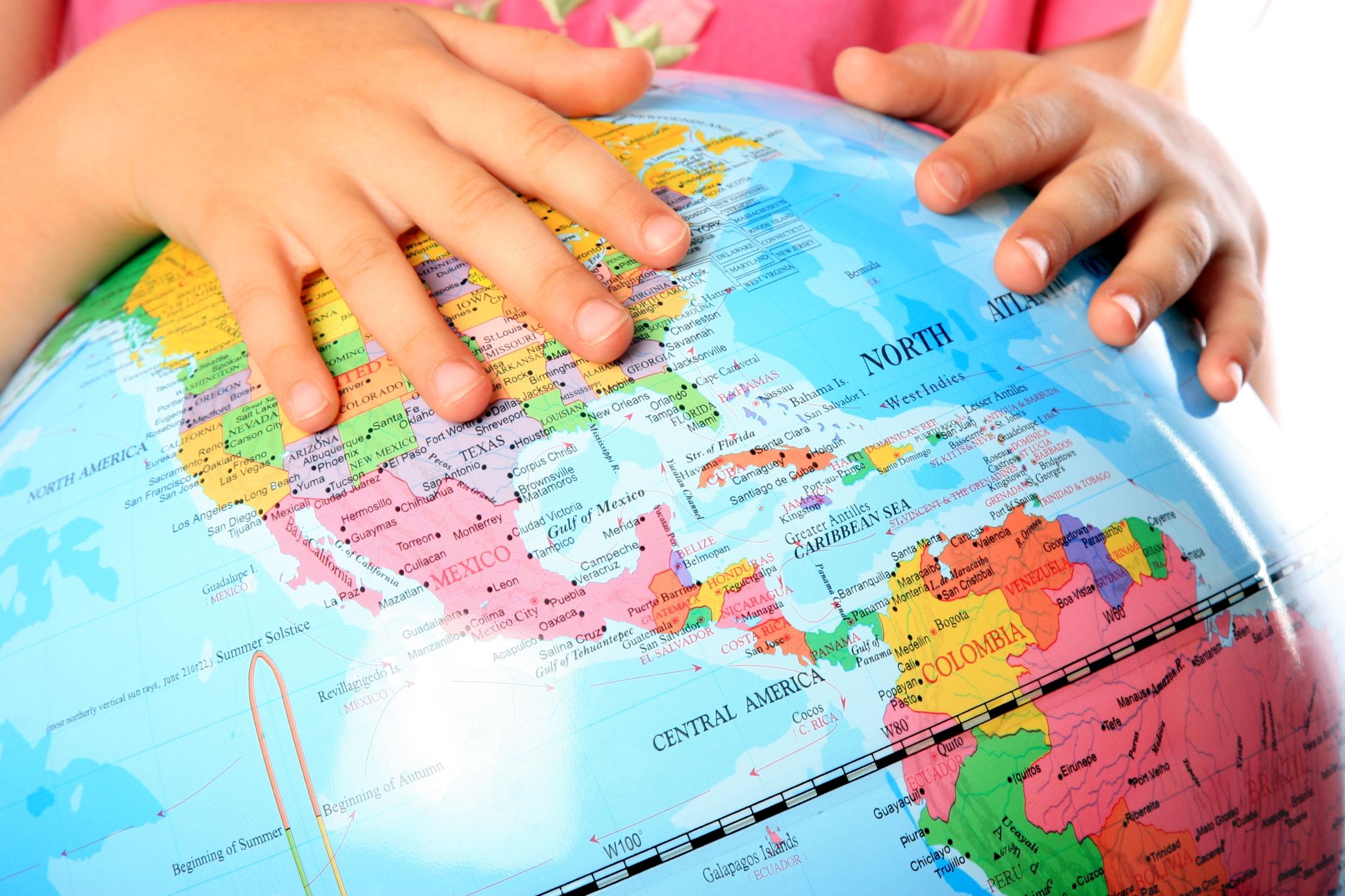 ფსიქოლოგიური მედეგობის გაზრდა სკოლებში
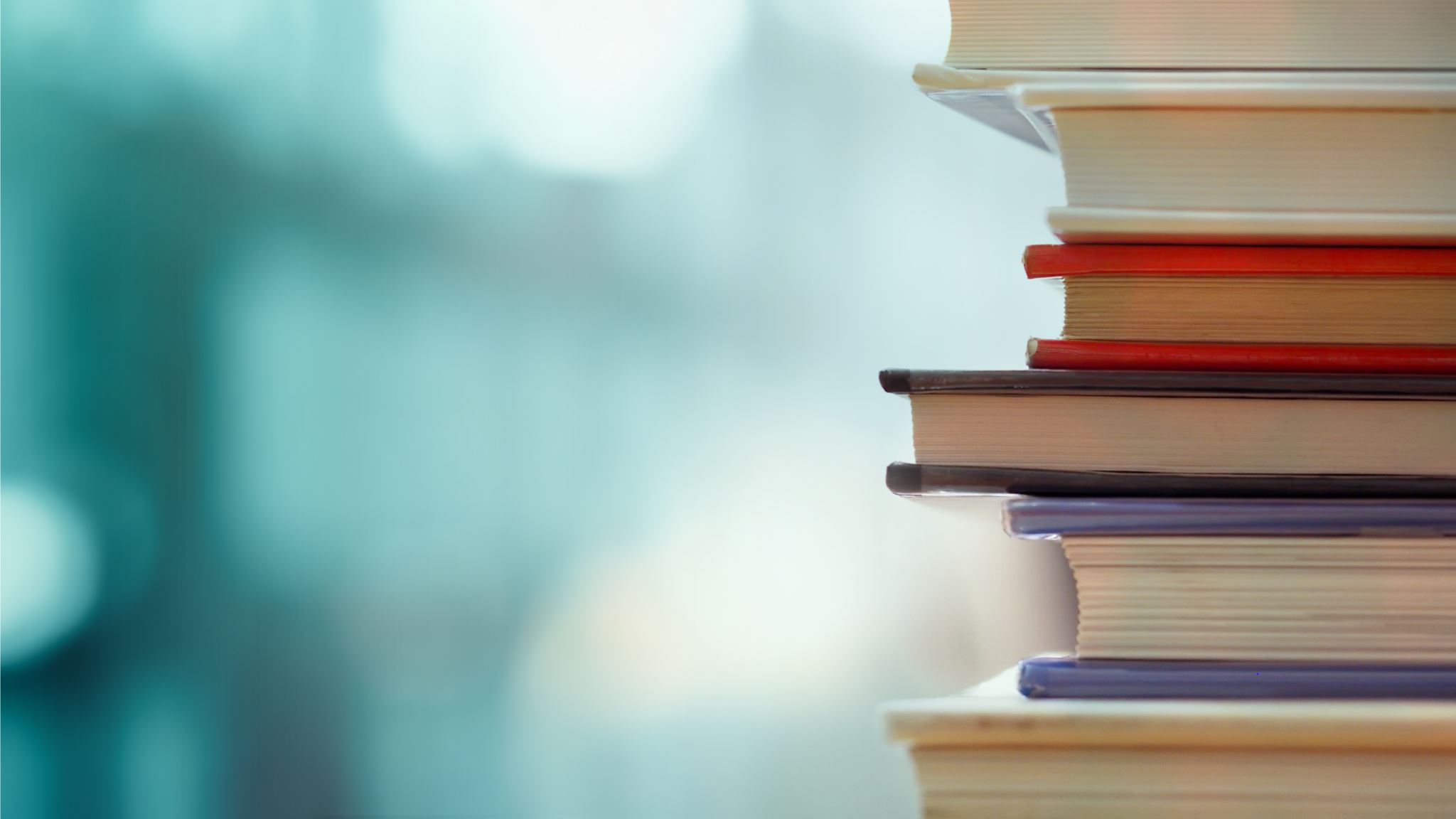 ფსიქოლოგიური მედეგობის გაზრდა სკოლებში
გამოყენებული ლიტერატურა
Agah, J. J., Ede, M. O., Asor, L. J., Ekesionye, E. N., & Ejionueme, L. (2021). Managing examination induced stress among students using FEAR-model of cognitive behavioural intervention: Policy implications for educational evaluators. Current Psychology, 1-13.
Feltner, C., Peat, C., Reddy, S., Riley, S., Berkman, N., Middleton, J. C., ... & Jonas, D. E. (2022). Screening for eating disorders in adolescents and adults: evidence report and systematic review for the US Preventive Services Task Force. JAMA, 327(11), 1068-1082.
https://www.who.int/news-room/fact-sheets/detail/adolescent-mental-health
Krysanski, V. L. (2003). A brief review of selective mutism literature. The Journal of Psychology, 137(1), 29-40.
Martenstyn, J. A., Aouad, P., Touyz, S., & Maguire, S. (2022). Treatment of compulsive exercise in eating disorders and muscle dysmorphia: A systematic review and meta-analysis. Clinical Psychology: Science and Practice.
Mennuti, R. B., Christner, R. W., & Freeman, A. (2005). Cognitive-behavioral interventions in educational settings: A handbook for practice. Routledge.
Morote, R.; Las Hayas, C.; Izco-Basurko, I.; Anyan, F.; Fullaondo, A.; Donisi, V.; Zwiefka, A.; Gudmundsdottir, D.G.; Ledertoug, M.M.; Olafsdottir, A.S.; et al. Co-creation and regional adaptation of a resilience-based universal whole-school program in five European regions. Eur. Educ. Res. J. 2020.
Stallard, P., & Buck, R. (2013). Preventing depression and promoting resilience: feasibility study of a school-based cognitive-behavioural intervention. The British Journal of Psychiatry, 202(s54), s18-s23.
Thapar, A., Collishaw, S., Pine, D. S., & Thapar, A. K. (2012). Depression in adolescence. The Lancet, 379(9820), 1056-1067.
Thank you for your attention!  		გმადლობთ ყურადღებისთვის
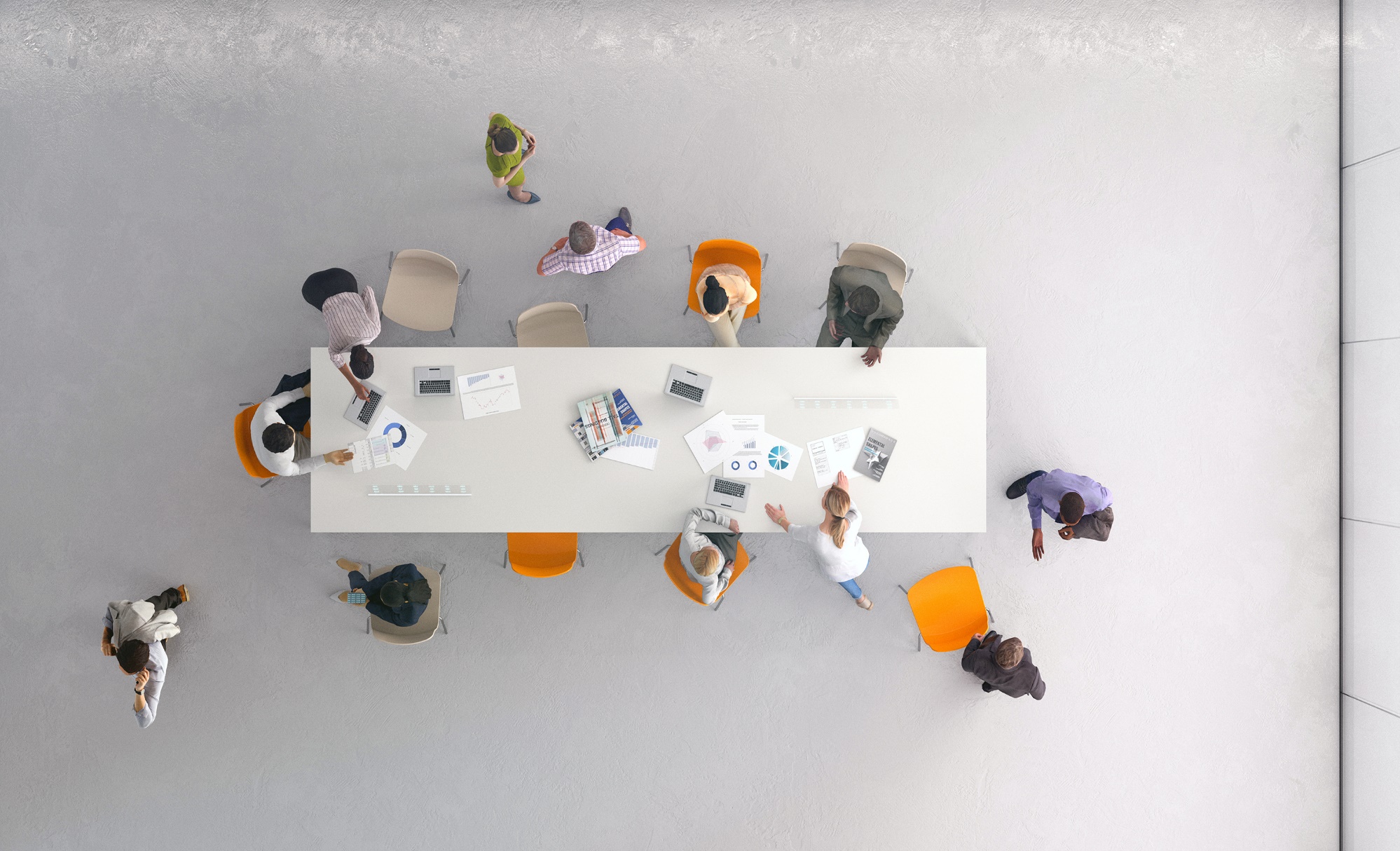 danapopa@unitbv.ro